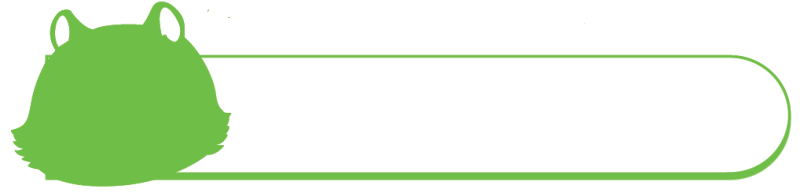 9-2
平分
課本122-123頁
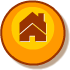 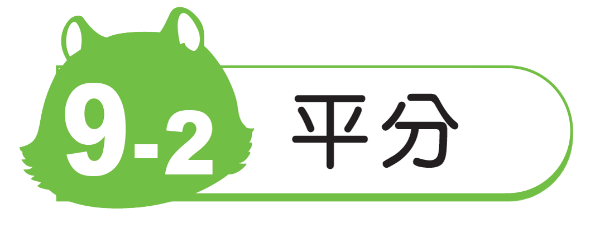 搭配頁數 P.122
把6張色紙分給3個人，可以
怎麼分？
1
每個人
分的不
一樣多。
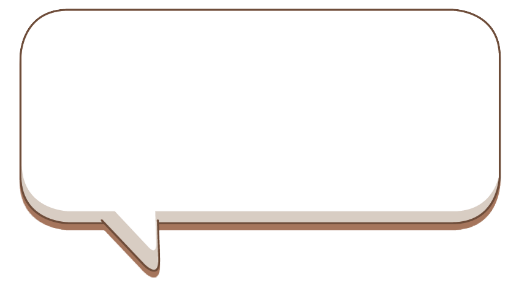 我們都分到2張
色紙，一樣多。
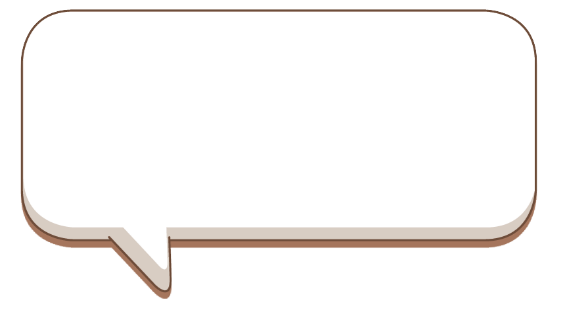 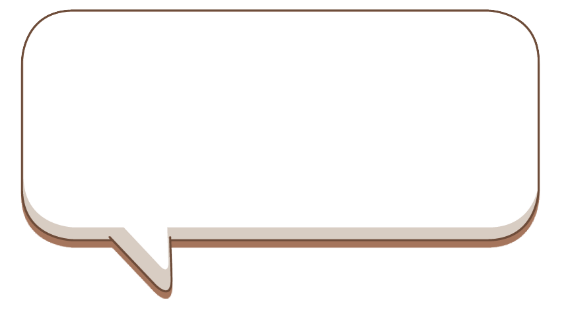 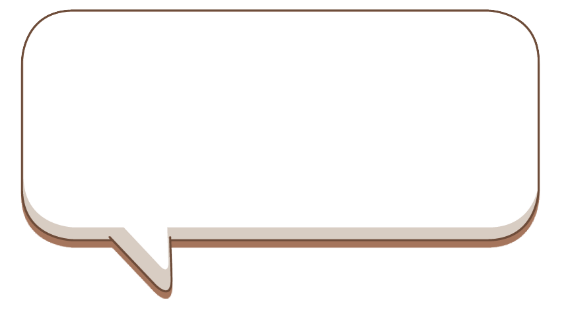 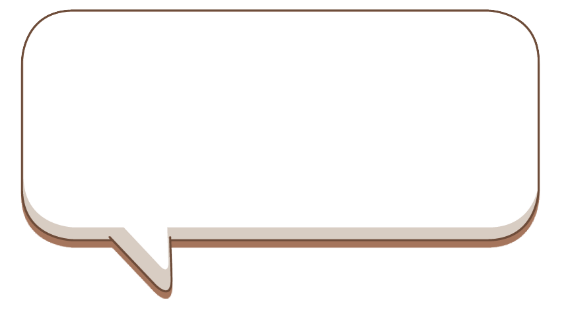 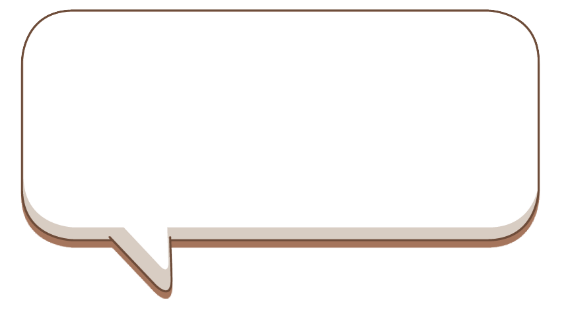 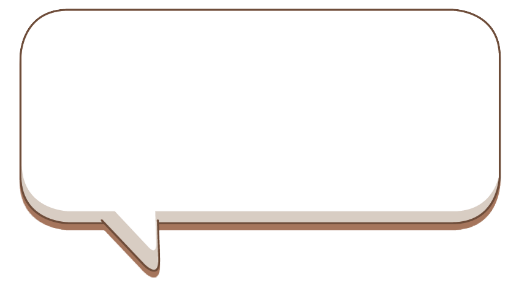 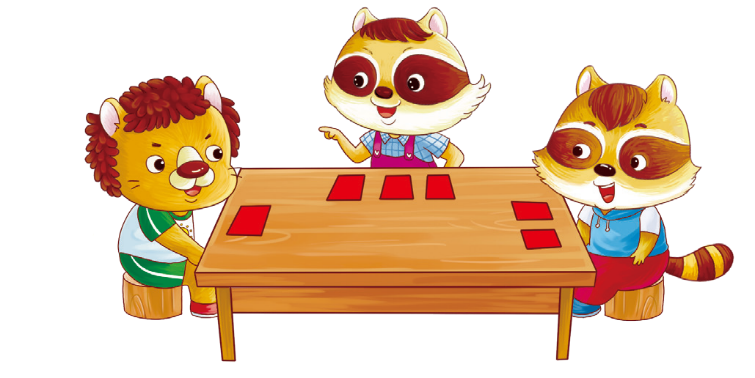 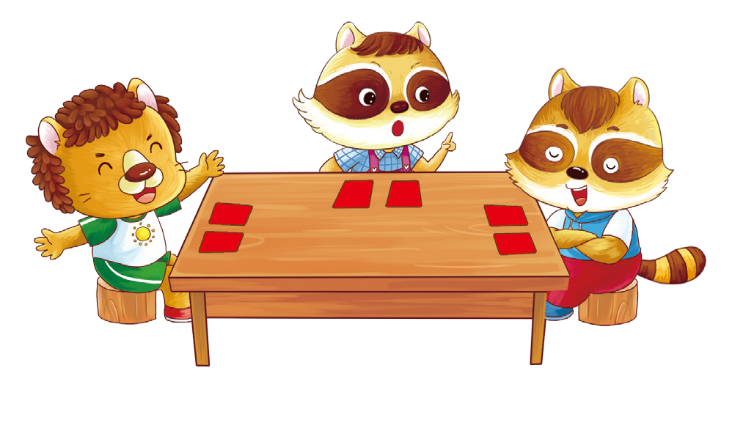 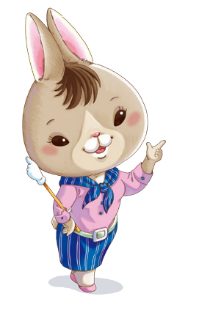 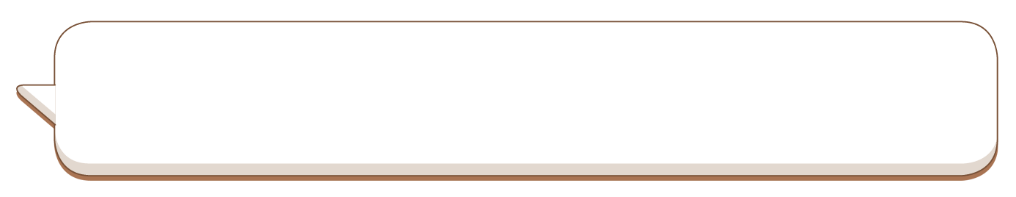 把全部的色紙分給大家，
全部分完，而且每個人分
到一樣多，叫作平分。
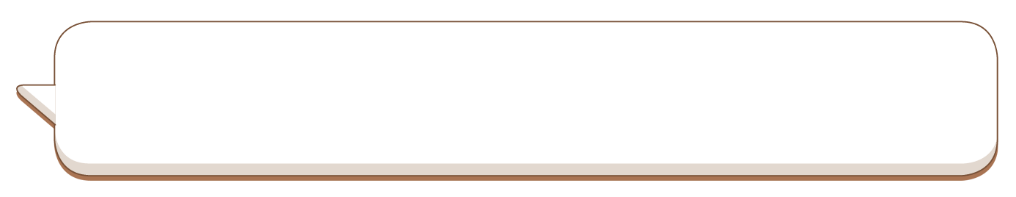 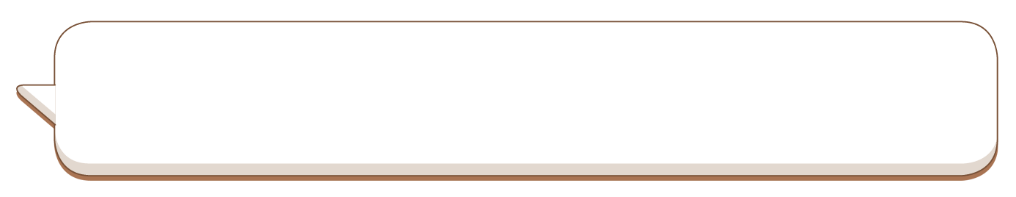 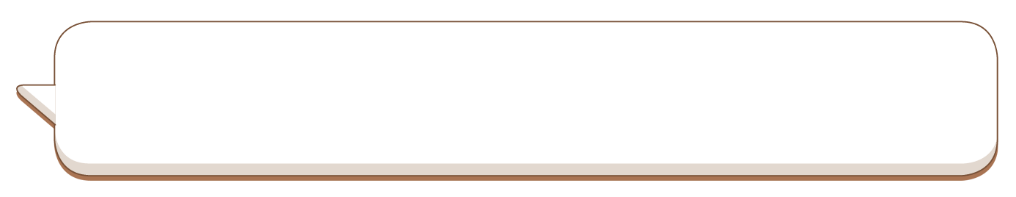 1、『平分』:把東西全部分完，讓大家都拿到一樣多的方式就是平分。

2、平分就是要將東西分成每一份一樣多。
搭配頁數 P.122
把6枝筆平分給2個人，要怎
麼分？
2
1個人分
1枝，分掉
2枝，還有
剩下。
1個人再分
1枝，又分
掉2枝，還
有剩下。
1個人再分1枝
，再分掉2枝，
沒有剩下。每
個人分到3枝
筆。
搭配頁數 P.123
將12顆糖果平分給4個人，每
個人分到幾顆？
3
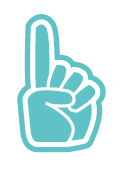 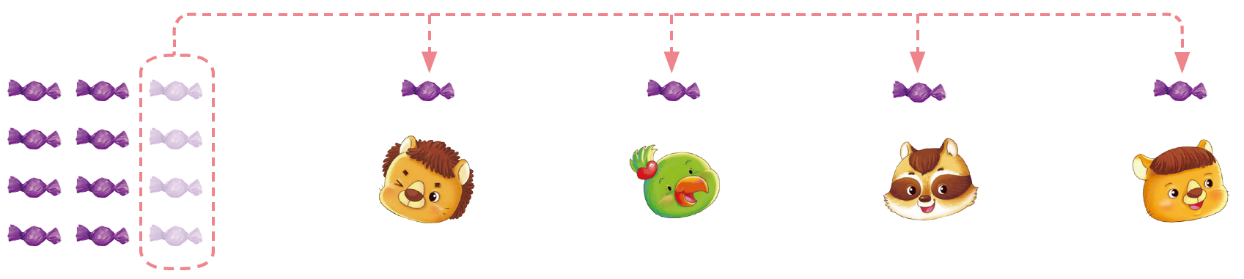 每個人分1顆，分掉4顆，
剩下8顆，還沒分完。
12－4＝8
搭配頁數 P.123
將12顆糖果平分給4個人，每
個人分到幾顆？
3
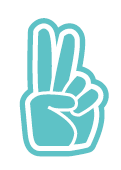 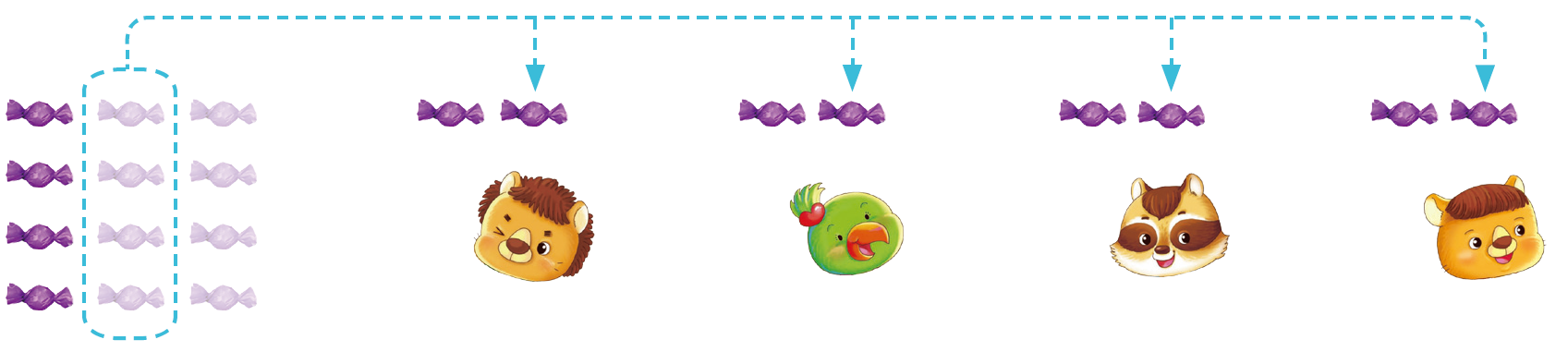 每個人再分1顆，分掉4顆
，剩下4顆，還沒分完。
8－4＝4
搭配頁數 P.123
將12顆糖果平分給4個人，每
個人分到幾顆？
3
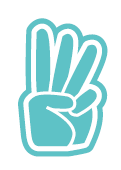 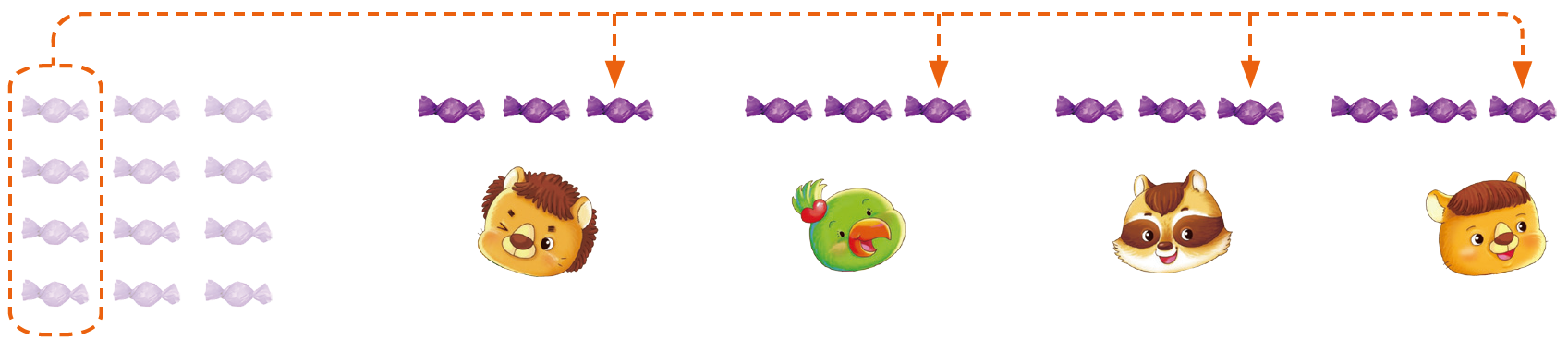 每個人再分1顆，分掉4顆
，剩下0顆，全部分完。
4－4＝0
搭配頁數 P.123
將12顆糖果平分給4個人，每個人
分到幾顆？
3
一次每人分1顆，一次分掉         顆。
分了3次剛好分完，每個人得到       顆。
搭配頁數 P.123
將12顆糖果平分給4個人，每
個人分到幾顆？
3
4
一次每人分1顆，一次分掉      顆。
3
分了3次剛好分完，每個人得到       顆。
類題練習:
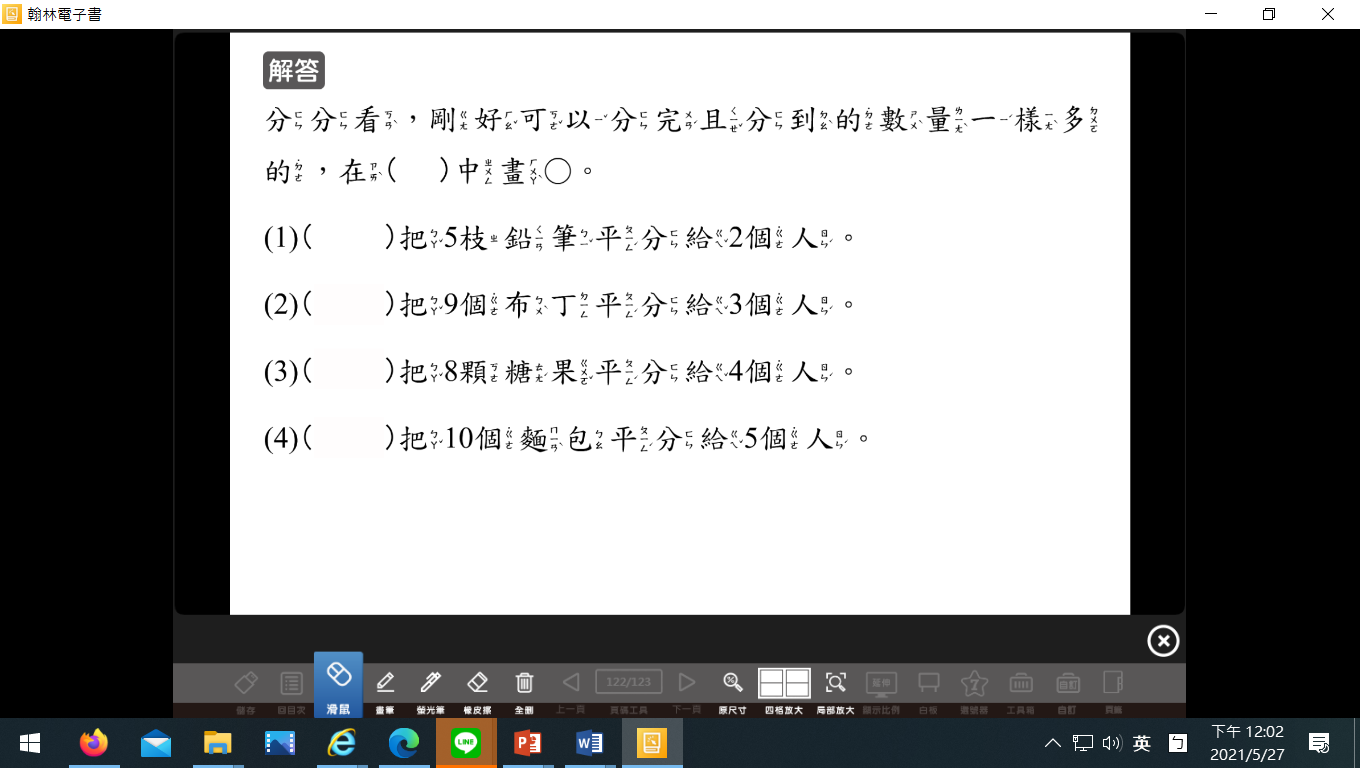 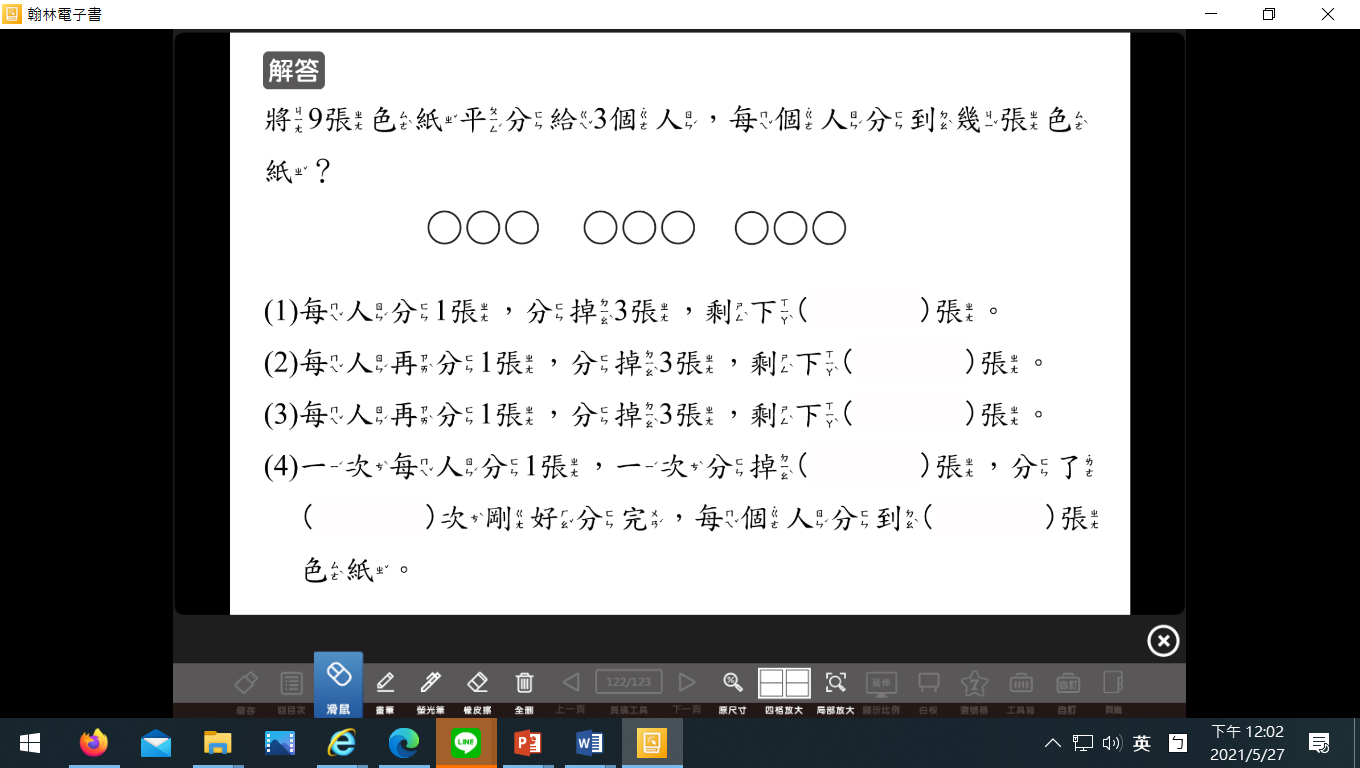 學習重點:
1、『平分』:把東西全部分完，讓大家都拿到一樣多的方式就是平分。

2、平分就是要將東西分成每一份一樣多。
下課了!